non-LTEゼミ3章　Bound-Bound and Bound-Free Transitions3.2章　Transition Rates3.2.5 Collision rates
20111125
T. Anan
3.2.5 Collision rates
Collisional transitions は自由電子によるものが支配的



Cool photosphere
中性水素分子密度＞＞自由電子密度
しかし、HⅠの衝突断面積は小さい（though badly known）ので、HⅠの衝突による効果は無視できる
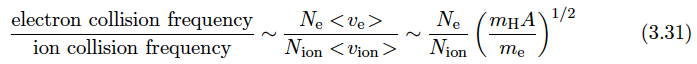 〜43 (電離水素がス)
Electron collision rates /cm3 (§6.2.1 - §6.2.2 of Jefferies 1968)
Dipole approximation
For b-b collisional transitions  in atoms


For b-b collisional transitions  in ions



 For b-f collisional transitions  in ions
f : oscillator strength
Eq (2.61)
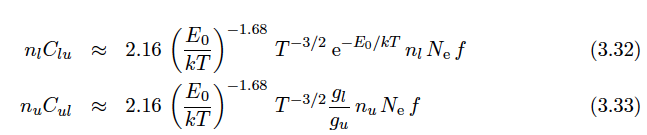 Maxwell distribution
Eq (2.61)
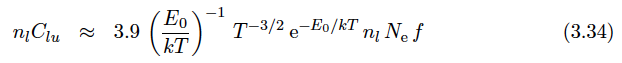 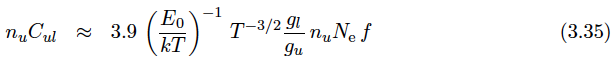 ξ : 外殻電子数
E0 : b-b エネルギー     or b-f のエネルギー閾値
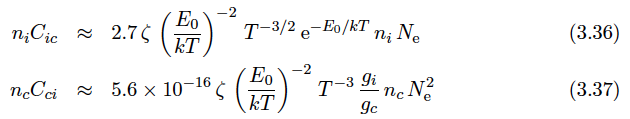 Cci/Cic = [ni/nc]LTE
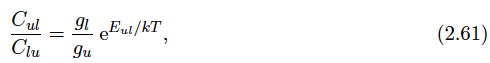 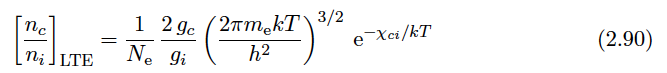 式(2.90)はMaxwell分布であれば、LTEでなくてもよく成り立つ
notes
温度依存性
Downward probability < upward probability (∝exp(−E0/kT))
TE
Up rate = down rate
Boltzmann-Saha factor, 温度依存性も同じ
b-f downward rate 
３体衝突 (scales with Ne2)
準位が高い方(E0小さい、g大きい)が再結合が大きい
禁制遷移
b-b rates ∝ oscillator strength (f)
しかし、禁制遷移（f が非常に小さい）のcollision ratesはそれほど小さくない（badly known）
Net collision rates
Departure coefficients





Net downward collision rates



Collisional balance  bu = bl and bc = bi
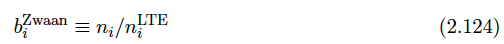 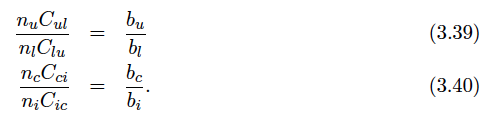 Boltzmann分布
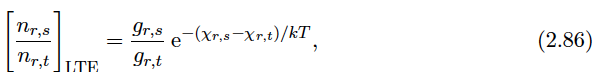 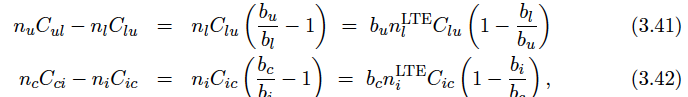 Collisional coupling
E0が小さいほど、（衝突による）遷移確立は高い
b-b遷移確立はイオンよりも分子の方が、E0が小さくなるにつれて上昇する率が大きい
High levels（連続光に近い準位）はE0が小さいので、衝突により強くCoupleしている
Eicが小さければb-fのcouplingも強い
High-lying 準位では統計的重みの比（gi/gc〜n2）も大きいのでイオン化確立が大きい
ncとも衝突で強くcoupleする
Collisional LTE
衝突が支配的であれば禁制線の準位間の粒子数密度の比はLTEにおける比となる
Fine-structure levels within a termで顕著
Fine-structure levels間の輻射による遷移は禁止
エネルギー差が小さいので衝突率が大きい
衝突が支配的であり、準位間の粒子数密度分布はBoltzmann equilibrium
Collective term populationはLTEではなくなる
エネルギー差の大きい禁制遷移
FeⅠ、FeⅡ